History of dormitories
Powered by Burnashev Dmitry
Generally
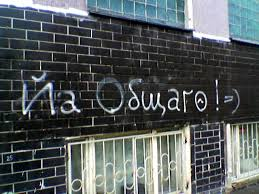 First dormitories
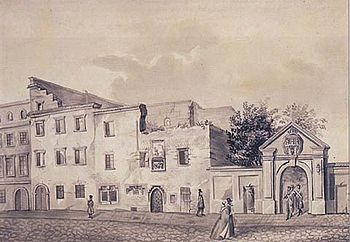 Soviet hostels
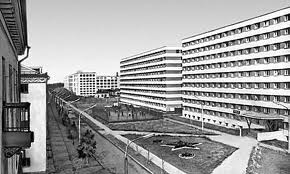 Dormitories Now
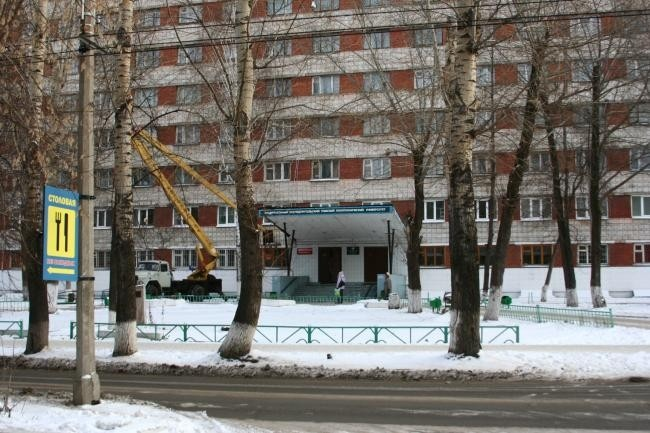 the student's hostel
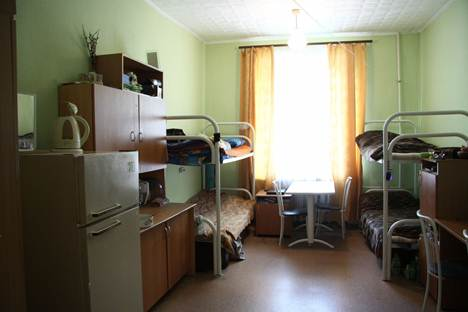 a hostel for workers
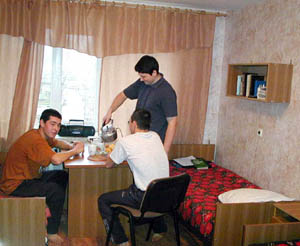 small-family hostels
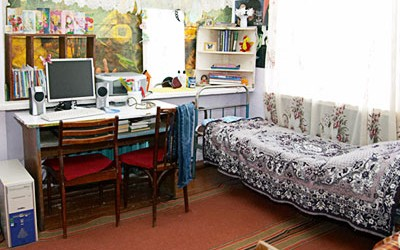